Невербальна комунікація
Визначення:
Невербальні засоби спілкування - це система немовних знаків, що слугують засобами для обміну інформацією між людьми.
Мовлення - не єдиний спосіб спілкування. Люди обмінюються інформацією й за допомоги інших засобів - жестів, міміки, погляду, пози, рухів тіла, які часто поєднуються в різних комбінаціях. Усе це невербальні (несловесні) засоби.
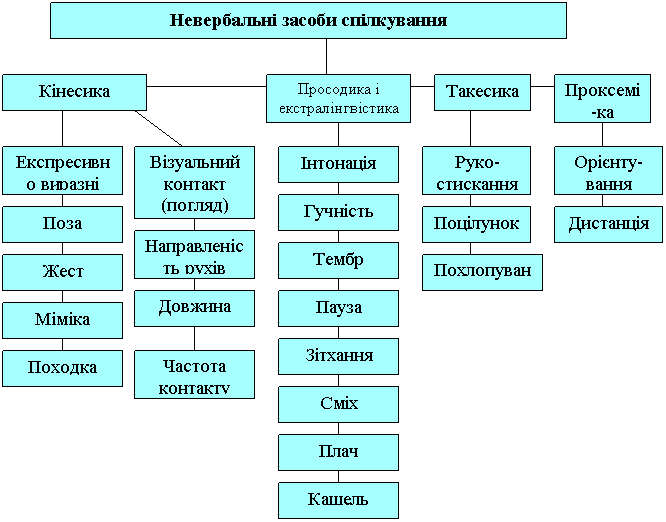 [Speaker Notes: Класифікації]
Міміка
Міміка - показник почуттів, емоцій, настроїв людини - оцінюється співрозмовником на рівні підсвідомості. 
Наприклад, стиснуті губи співрозмовника можуть бути розцінені як спроба словесної атаки, насуплені брови - як вираз незадоволення. Міміка належить до ідіоетнічних ознак. Якщо, наприклад, французам притаманна рухлива міміка, то фіни обличчям реагують значно стриманіше, а серед японців і донині поширене обличчя-маска, що не дає проникнути в душу й дізнатися, що в ній діється.
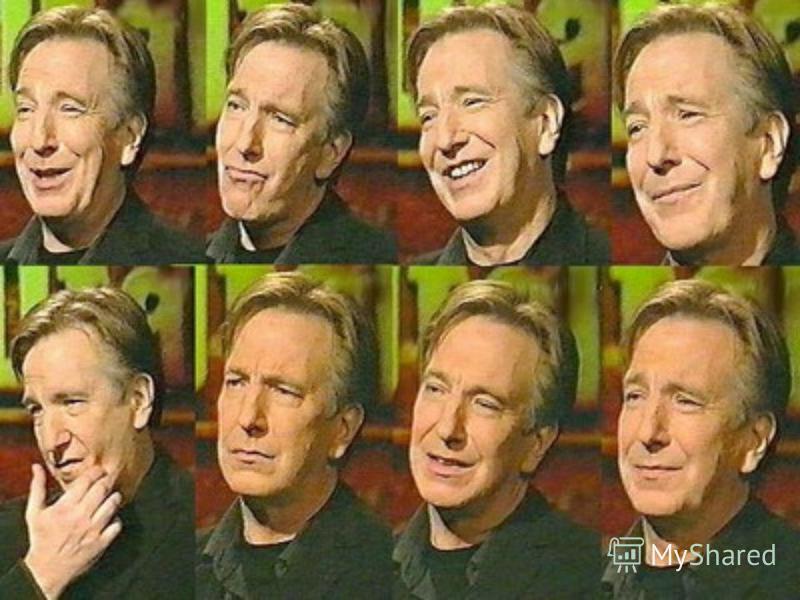 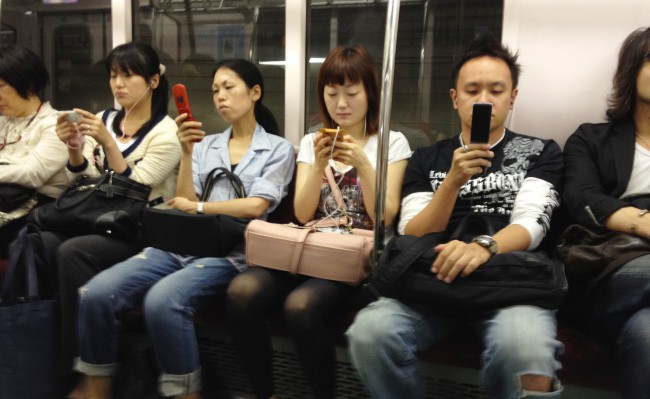 Погляд
З мімікою дуже тісно пов’язані погляд чи візуальний контакт, що складає виняткового важливу частину спілкування. 
       
      Американськими психологами Р.Екс лайном і Л.Вінтерсом було доведено, що погляд пов’язаний з процесом формування висловлювання і трудністю цього процесу. Коли людина тільки формує думку, вона найчастіше дивиться в сторону, коли думка повністю готова – на співрозмовника. 
       
       Візуальний контакт свідчить про розположення до спілкування. Можна сказати, що якщо на нас дивляться мало, ми маємо підстави вважати, що до нас чи до того, що ми говоримо і робимо відносяться погано. 
       
       За допомогою очей передаються самі точні сигнали про стан людини, оскільки розширення і звуження зіниць не піддаються свідомому контролю. При сталому освітленні зіниці можуть розширюватися чи звужуватися в залежності від настрою. Якщо людина збуджена чи зацікавлена чимось або знаходиться в піднятому настрої, її зіниці розширяються в чотири рази від нормального стану. Навпаки, сердитий похмурий настрій змушує зіниці звузитись.
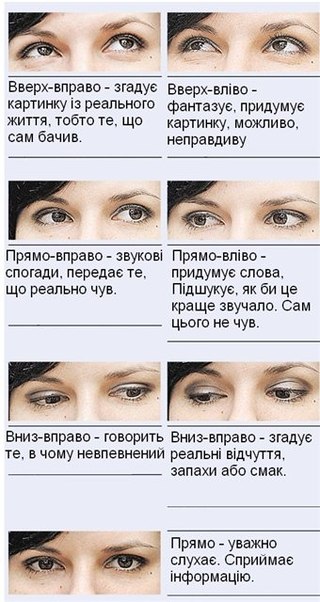 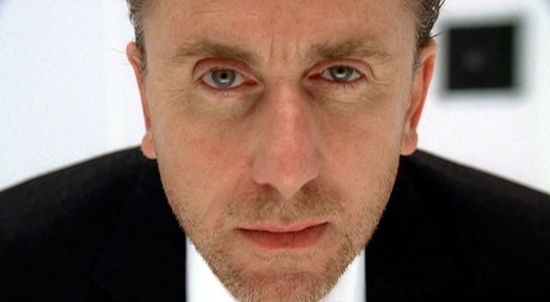 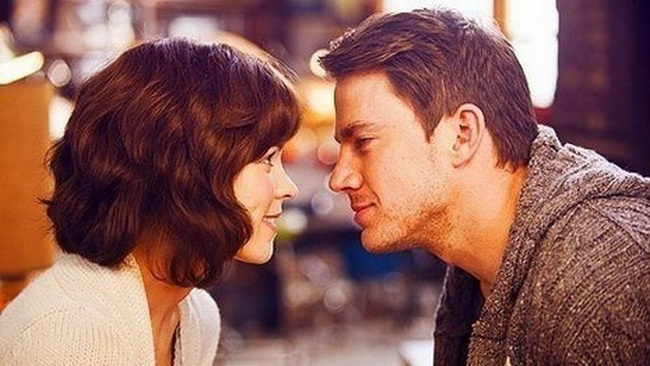 Усмішка
Важливим невербальним знаком етикетного спілкування є усмішка. На думку чеського соціолога Іржі Томана, дружня усмішка усуває настороженість, долає перешкоди в спілкуванні з людьми. Фахівці говорять про так звані "етикетні усмішки", які віддзеркалюють культурно-специфічні нормативи виявлення емоцій і відносин у процесі спілкування. Наприклад, японці усміхаються часто, навіть в таких ситуаціях, у яких посмішка здалася б європейцю недоречною. Вияв особливості японської культури - небажання нав'язати партнеру власні негативні емоції, турботи. Або відома американська посмішка, яка може неоднозначно сприйматися європейцями. В американському суспільстві вже не одне десятиліття поширене гасло "Усміхайт
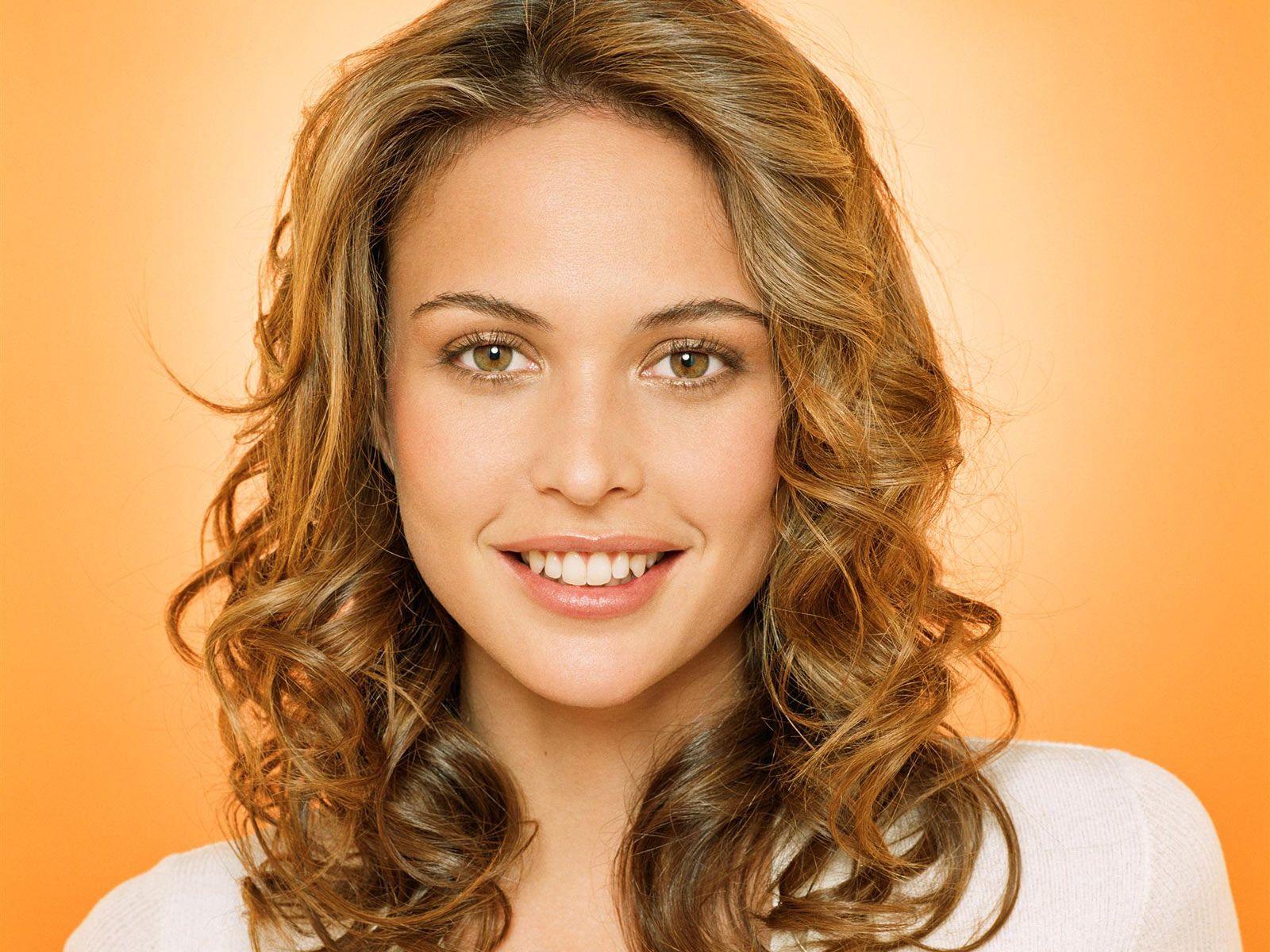 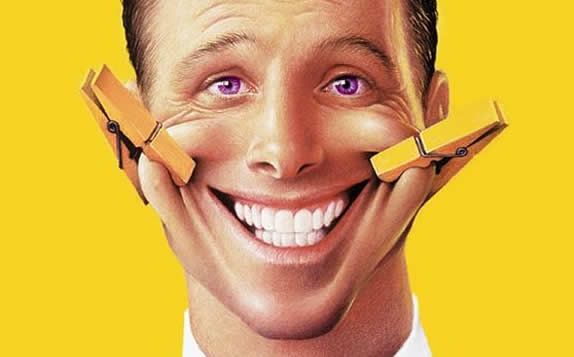 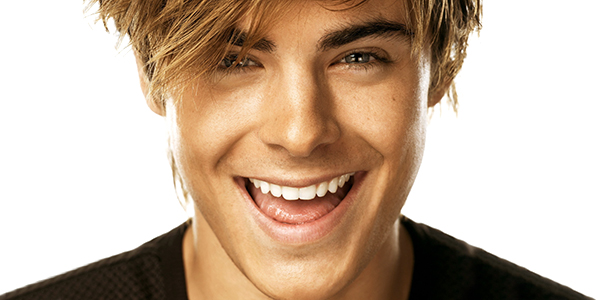 Жести
Жести -  різноманітні рухи руками і головою, зміст яких зрозумілий для спілкуючись сторін. 
      
       Про інформацію, яку несе жестикуляція відомо дуже багато. Перш за все важлива кількість жестикуляції, конкретний зміст відповідних жестів відмінний в різних культурах. 
      
       Проте всі культури мають спільні жести, серед яких можна виділити: 
      · комунікативні (жести привітання, прощання, привернення уваги, заборони, вдоволення, заперечення, запитання і т.д.); 
      · моральні, тобто виражаючі оцінки і відношення (жести одобрення і невдоволення, довіри і недовіри, розгубленості і т.п.); 
      · описові жести, маючи суть тільки в контексті речового висловлення. 
      
       В процесі спілкування не треба забувати про конгруєнтність, співпадання жестів і висловлювань. Відмінність між жестами і суттю висловлювань є сигналом брехні.
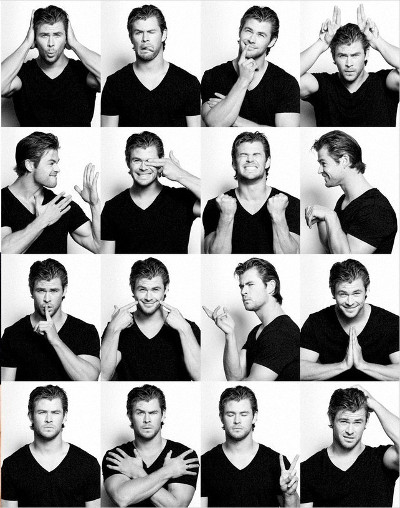 Голос
Характеристики голосу складають образ людини, сприяючий розпізнанню його станів, виявленню психічної індивідуальності. 
      
      Характеристики голосу відносять до просодичних і екстралінгвістичних явищ. Просодика – це спільна назва таких ритміко-інтонаційних сторін бесіди, як висота, гучність голосового тону, тембр голосу, сила наголосу. Екстралінгвістична система – це включення в розмову пауз, а також різного роду психофізіологічних людських проявів: плачу, кашлю, сміху, зітхання. Просодичними і екстралінгвістичними засобами регулюється і потік бесіди, економляться мовні засоби спілкування, вони доповнюють, заміняють словесні висловлювання, виявляють емоційні стани. 
      
      Енепузізм, радість і недовіра звичайно передаються високим голосом, гнів і страх – також досить високим голосом, але в більш широкому діапазоні тональності, сили і висоти звуків. Горе, сум, втому передають м’яким і приглушеним голосом. 
      
      Швидкість розмови також відображають почуття: швидка бесіда – переживання і стривоженість; повільна бесіда свідчить про пригнічений настрій, горе, зарозумілість чи стомленість.
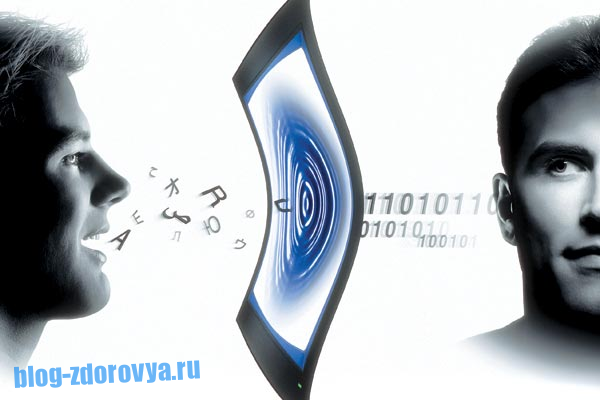 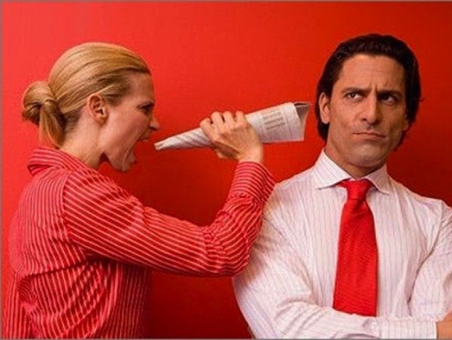 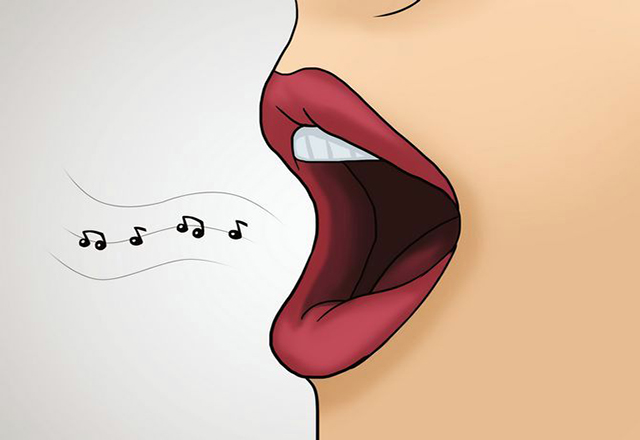 Навички невербального спілкування
Невербальні реакції допомагають реалізувати чимало важливих цілей у спілкуванні. 
      1. Допомагають виразити почуття. Виконаний A.Mehrabian і S.R.Ferris (1967) статистичний аналіз ефективності каналів вербального і невербального спілкування показав, що розподіл по ефективності таке: вербальне вираження – 7%, голос – 38% і вираження особи – 55%. 
      2. Доповнюють, змінюють, ілюструють і збагачують вербальні висловлення. 
      3. Регулюють участь у спілкуванні. Невербальними сигналами ми виражаємо як своє бажання продовжувати бесіду, так і прагнення закінчити або уникнути її. 
      4. Формують визначені почуття в партнера при спілкуванні. 
      5. Є важливою формою реагування в міжособистісних відносинах. 
      6. Виражають увагу в спілкуванні. Невербальні елементи особливо важливі для правильного слухання співрозмовника. Своєю невербальною поведінкою ми можемо демонструвати як зацікавленість і увагу, так і байдужість.
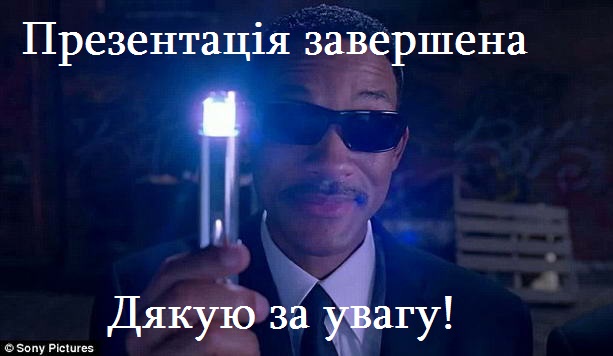